FOUNDATION CERTIFICATE OF SECONDARY EDUCATION in Chinese (Mandarin)
Anne Martin & Alice Webb
18/06/2016
Version 3.0
[Speaker Notes: Introduction – introduce yourselves and your background briefly.]
Case Study
Lucy Gu is Head of Mandarin at The Dixie Grammar School in Market Bosworth. She switched to FCSE in 2013/14 following the withdrawal of Asset Languages. 

 We have managed well so far and find FCSE easy to understand and use.

The FCSE course has motivated our students to try their best to achieve their full potential. 

The resources are very easy to find on the AQA website and they are quite useful.

The FCSE Assessment Adviser for Chinese, Dr Xiuping Li, was very approachable. She answered my questions in an informative way and offered great support to our school.

There are plenty of teaching resources and practice assessments available on the website and the FCSE mark scheme is quite clear and reasonable

It’s a good course to offer to your students. At our school, both teachers and students have found it rewarding.
2
[Speaker Notes: Anne – today we will be talking about the Foundation Certificate of Secondary Education, or FCSE, as an alternative route of language accreditation. FCSE has been running for many years and is used by AQA centres all over the country. As you can see from this case study, it is a valuable alternative qualification in Chinese Mandarin.]
Training Objectives
Brief outline of FCSE
Specification structure
Discuss practical teaching strategies and designing course materials
Marking activity
Information about FCSE redevelopment
3
[Speaker Notes: Anne – today we will outline what is FCSE, how you can teach it and what benefits it offers for learners of Chinese Mandarin.]
‘Bridging the gap!’
Why choose FCSE in Chinese (Mandarin)?
to provide formal certification of skills routinely acquired in KS3 study at former NC Levels 4, 5 and 6, now Pass, Merit and Distinction
to introduce the Mandarin language
to foster the uptake of MFL in KS4
as an alternative or a pre-cursor to GCSE
for learners of any age, from primary school to adults
4
[Speaker Notes: Anne – FCSE is a Foundation level qualification which is broadly equivalent to the current GCSE grade D. It bridges the gap before GCSE level. It is a formal certification of Listening, Reading, Speaking and Writing skills and is awarded as a Pass, Merit or Distinction. As you can see, Pass, Merit and Distinction align to the former National Curriculum levels of 4, 5 and 6. It is used by many teachers for a variety of reasons such as introducing Mandarin learning and fostering the uptake of language study in KS4. It can be used at any point during a student’s education, from primary school children right through to adults. It is frequently used as an alternative to GCSE for those students may not achieve a grade at GCSE Foundation tier. This will be especially pertinent when the reformed GCSE language qualifications are introduced as the government has specifically stated they are upping the standard at GCSE.]
What are the benefits for students? (1)
Get a nationally recognised language qualification even if not continuing to GCSE
Get an FCSE in their second language if only continuing with one language at GCSE
Motivational – students share in the learning process, see their progress and how to improve their performance
Manageable content 
Achievable targets across four skill areas
Flexible, relevant and up-to-date content and vocabulary
5
[Speaker Notes: Alice – there are many benefits for students who enter for FCSE as it offers them a nationally recognised qualification in Chinese regardless of if they then go on to study GCSE or A Level. The FCSE course provides strong foundation in Chinese learning as a supplementary language or a solid basis for GCSE study. It has proved highly motivational for students as they share in the learning and assessment process. The manageable content and flexible structure allows students to dip in and out of FCSE over a timeframe to suit them.]
What are the benefits for students? (2)
On-demand assessment when topic area is complete
Re-sit opportunity
Can mix and match levels across the skills to maximise their own strengths
Preparation for sitting external examinations/ GCSE
6
[Speaker Notes: Alice – due to the portfolio nature of FCSE, students can take each assignment as soon as they have finished that unit of study. By doing the assignment whilst the knowledge is still fresh in their minds, students have a good chance of accessing the highest marks. Likewise, a student doesn’t do as well on a particular assignment, they can simply resit assignment as there are two versions (Set A and Set B) of each assessment. The highly customisable nature of FCSE means that students can mix and match levels across the skills to maximise their own strengths. All assignments must be done in exam conditions which prepares students for future external examinations such as GCSE.]
What are the benefits for teachers? (1)
Keeps students motivated and focused even if dropping languages at the end of KS3
Helps motivate learners to continue with their language studies at KS4
No need to change schemes of work or styles of teaching: FCSE slots in easily
No need for new course books/resources 
Minimal paperwork and simple administrative procedures
Assessments very easy to mark
7
[Speaker Notes: Anne – FCSE can help to keep students motivated and focused on language learning, even if they are not continuing with Chinese beyond KS3. Likewise, the tangible results of a formal qualification can help your class to feel confident in their ability to continue to GCSE and may even encourage uptake.

The flexible nature of FCSE means you can slot it in to your current teaching without creating hundreds of new resources of schemes of work. The familiar topics do not require a special textbook or expensive resources, you can use what you already have.

We know that many teachers do not have protected time for this kind of teaching. To this end, paperwork has been kept to a minimum and the administrative procedures are simple. Likewise, the assessments themselves are easy to mark.]
What are the benefits for teachers? (2)
Flexible: can do FCSE over 1 or 2 years (sets of units are valid from when students begin FCSE until they enter for accreditation)
Versatile: suitable for any age or ability
Manageable: only 3 units required for portfolio, easily achievable in 1 year
You can look at the tests before giving them to your students, they are all available on e-AQA
Large element of choice: choose 3 out of a total of 8 units
8
[Speaker Notes: Anne – FCSE does not have to be completed in only one academic year, it can be done over 2 years and there will even be the option for 3 years when the new specification comes in in September 2017. The versatility and manageable structure of FCSE allows you to fit the course around your teaching schedule. Furthermore, all the assessment materials are available on the secure area of the AQA website which means you can ensure you have taught all the necessary vocabulary and grammar before giving the assignment to your students.]
What is FCSE? (1)
Portfolio-based qualification
Full Course - Listening, Reading, Speaking and Writing
Short Course – Listening and Speaking
		  or Reading and Writing
All tasks marked by the teacher, moderated by AQA
AQA provides externally-set assignments in Listening and Reading, available on e-AQA
Speaking and Writing are set internally, with exemplar tasks available on e-AQA
Students complete 3 out of a total of 8 units, each unit from a different theme
9
[Speaker Notes: Alice – FCSE is a portfolio based qualification which can be taken as either a Full Course covering all four skills, or a Short Course focussing either on Listening and Speaking OR Reading and Writing. It is a wholly controlled assessment based qualification which means all tasks are marked by you, the teachers, and moderated by AQA. The Listening and Reading assignments are externally set and you can download these from e-AQA. The Speaking and Writing assignments are set by you, the teachers, or you may use the exemplar tasks on e-AQA.]
Themes and Topics
Candidates must submit evidence from 3 units, each unit to be selected from a different theme
10
[Speaker Notes: Anne – as you can see, the themes and topics are very similar to current GCSE and new GCSE, they also map very well with existing Chinese textbooks. The topics are all very familiar and are what you would expect for any beginner language learning. There are 4 Themes, each of which contain 2 units. Students must submit evidence from 3 of these units. Each of these units must be selected from a different theme.]
Example
Candidates must submit evidence from 3 units, each unit to be selected from a different theme. Within the unit, students are free to mix and match levels.
For example:
Unit choices and levels can be tailored to suit student and teacher preferences. The themes also map to the current and new GCSE Chinese.
11
[Speaker Notes: Anne – for example, a student may choose to complete assignments for Unit 2, Unit 5 and Unit 8 which come from Theme 1, Theme 3 and Theme 4 respectively. Within each unit, the student will do an assignment in each skill. There is no restriction on what level of assessment the student takes. As you can see in this example, students are free to mix and match different levels to complete their portfolio.]
How to teach (1)
Delivery Method
Mandarin club
Year 7, 8 or 9 class
Alongside GCSE class
As an extra qualification in Sixth Form
Content
Select 3 units and only focus on those
Or, teach all 8 units and assess students on their 3 strongest
Or, teach 4 or 5 units to allow for some element of choice
12
[Speaker Notes: Alice – FCSE can be delivered in many ways as its flexibility lends itself to many formats. For example, many teachers have had success delivering FCSE Chinese using a Mandarin club at lunchtime or afterschool. Some teachers use FCSE for their younger students in yrs 7, 8 or 9. 
As previously mentioned, the similarity between FCSE and GCSE topics means that FCSE can easily be taught alongside your GCSE class, perhaps for those students who may not be able to achieve a GCSE Foundation Tier qualification. 
FCSE also works well as a supplementary qualification for 6th students who may not have continued their language study onto A-Level, or who wish to complement their A-Level language learning with an additional language at a lower level. FCSE can be a valuable addition to personal statements to demonstrate breadth of learning.
FCSEs flexibility is also applicable to the content. If you are short on time, you may prefer to select just 3 units (from different Themes) and only teach that content. Conversely, you could teach all 8 units and assess your class on their 3 strongest. Of course, there is also a middle option of teaching several units and testing 3.]
How to teach (2)
You may choose any textbooks as your main resource/ as your Scheme of Work
You may modify the vocab/ sentence pattern lists according to your chosen FCSE assignments.
For example:
Jinbu 1 Chapter 2 'Family and Home' v.s. FCSE Unit 1 'Relationships, Family and Friends‘
Kuaile Hanyu Chapter 2 'Food' v.s. FCSE Unit 6 'Food and Drink'
13
[Speaker Notes: Alice – in my experience teaching FCSE, established textbooks work well as a basis for your teaching schedule and scheme of work. For my classes, I matched up particular chapters from textbooks with FCSE units and modified the textbook contents to suit my needs. For example, you can use the vocabulary and sentence patterns from Jinbu 1 Chapter 2 ‘Family and Home’ to teach the necessary content for FCSE Unit 1 ‘Relationships, Family and Friends’.]
Designing course materials
Weekly vocab learning list: new words from textbook + FCSE tested words
Sentence patterns: textbook key language
For example:A set of typical weekly vocab list of 6 words for Jinbu 1 Chapter 2 'Family and Home' 
Unit 1 'My Family' - 爸爸, 妈妈, 哥哥, 弟弟, 姐姐, 妹妹
Unit 2 'My Little Cat' - 猫,狗,鸟,大,小,没有
Unit 3 'My Birthday' - 月,日, 生日, 快乐, 高兴, 有名　
End of Chapter assessment: students can sit a FCSE Unit 1 Level 5 Reading paper 
List of key language to achieve a top level in FCSE Speaking and Writing, e.g.
喜欢
 不喜欢
action verb + 了
想 + verb
14
[Speaker Notes: Alice – designing course materials for FCSE is very simple as it really lends itself to small, digestible tasks and homework activities. (describe the above)]
Marking activity
You have been given three Writing tasks, please mark them according to the assessment criteria below.
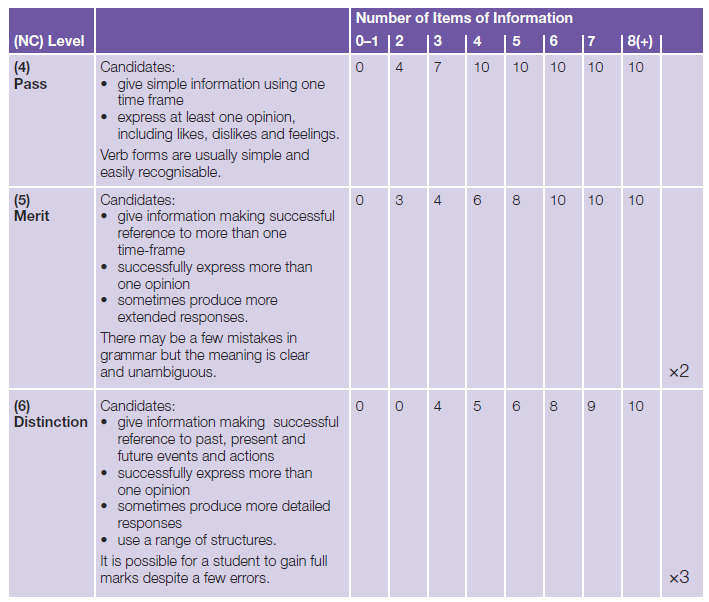 15
[Speaker Notes: Anne – please look at your handout. You have been given 3 Writing tasks and the mark scheme. We would like you to apply the mark scheme as you see fit and we will discuss the results in 10 minutes. Please feel free to work in groups on your tables.

Alice – (go through marks) (I will provide commentaries for you to use here – Louise)]
Resources
Specimen papers to use as homework or practise papers
Scheme of work which can be used in conjunction with GSCE
Dedicated Assessment Adviser for any language specific queries
Topic breakdown
No need for a dedicated textbook, can be used with any Chinese textbook due to universal topics
FCSE Cluster group meetings to share best practice
16
[Speaker Notes: Anne– you can find FCSE specimen papers on the AQA website which can be used as homework activities or practise assignments. There is also a scheme of work which details how FCSE can be taught in conjunction with GCSE in the same class. 
There is a dedicated Assessment Adviser for FCSE Chinese who is available to answer any language specific query and advise on the suitability of Speaking and Writing tasks.
As previously mentioned, no particular textbook is needed which helps keeps costs down. 
One of the best resources for FCSE is other teachers who have taught the course. Our FCSE Cluster group meetings have proved very popular in the past and can be easily organised as a one-off after school meeting with other schools in your area as a forum to share best practise.]
Redevelopment
Current specification remains unchanged until 2017 (final teaching for one year accreditation will start Sept 2016)
New FCSE specification includes all popular aspects of the current format
NEW: elementary translation to and from target language
NEW: role-play in speaking tests
First teaching of new FCSE begins in September 2017
17
[Speaker Notes: Alice – the current FCSE specification remains unchanged until 2017 and final teaching for one year accreditation will start in September 2016. The new FCSE specification will retain all the popular aspects of the current format which we hope will be a comfort to teachers during this time of GCSE reform. However, we will be adding some new elements to mirror the new GCSE and thus help students prepare for further language study. The new elements include a simple translation to and from Chinese, as well as a role play in the Speaking assignment. The first teaching of the new FCSE specification will begin in September 2017.]
Contact Details
Frequently Asked Questions for FCSE are on our website 
MFL Department:   01423 534 381
e-mail: mfl@aqa.org.uk
 Website: www.aqa.org.uk/subjects/languages/fcse
18
[Speaker Notes: Alice - Thank you for listening today. If you have any further questions, please consult the Frequently Asked Questions on the AQA website or contact the AQA Languages team using the contact information on the screen. Thank you and goodbye.]